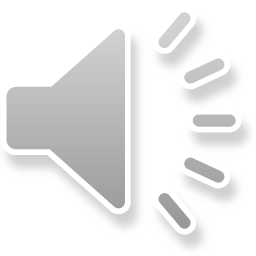 أدب الطفل وقصص الأطفال3
د. حيدر مجيد 
الآربعاء 20 مايو 2020
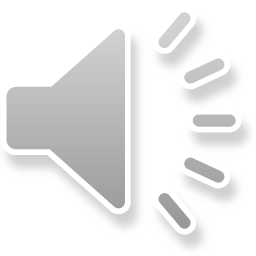 رابعا : خصائص أسلوب أدب الطفل :
يقصد بالأسلوب طريقة المؤلف في التعبير عن أفكاره وتوصيلها إلى القارئ أو السامع من حيث اللغة التي يستخدمها ، ويتسع الأسلوب هنا ليشمل اختيار الكلمات وتركيبة الجمل والفقرات ، وكذلك شكل التعبير ونبرات الكتابة التي يستخدمها المؤلف في قصته .
     ويشمل الحديث عن الأسلوب عدة عناصر هي : الكلمات ، والجمل، نوع اللغة من حيث كونها عامية أو فصحى
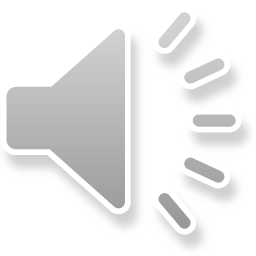 وفيما يلي توضيح لكلاً من هذه العناصر
أ - الكلمة :- 
وهى أول عنصر من عناصر السهولة أو الصعوبة ، ويمكن الحكم عليها بالمعايير الآتية: 
(1)	هل توجد الكلمة في قاموس الطفل ؟ ويتحدد هذا في ضوء الكلمات الخاصة بكل مرحلة عمرية . وقد وجد أن الكلمة غير المألوفة للطفل تضيف صعوبة في تعليمه ، كما أنها تعوق عملية الفهم لديه ، فضلاً عن أنها تشعره بالعجز . لذلك ينبغي استخدام  الكلمات السهلة المألوفة دون الإضرار بطبيعة اللغة . وليس معنى ذلك عدم إضافة كلمات  جديدة في النص المكتوب للطفل، وإنما ينبغي إضافة كلمات جديدة وبقدر معقول بالتدريج مع تكرارها ، تكرارا طبيعيا وليس مفتعلاً في عدة مواقف مختلفة ، وبذلك تصبح الكلمات الجديدة مألوفة لدى الطفل فيدركها ويسيطر عليها ويستسهل استعمالها .
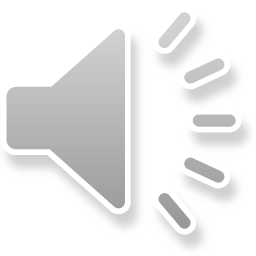 (2)	طول الكلمة أو قصرها ، فكلما كانت الكلمات أقصر كانت أكثر ملائمة للطفل القارئ وبخاصة في مرحلته التعليمية الأولى ، كما أن صعوبة الكلمة تزداد تبعاً لزيادة عدد حروفها ، وبذلك تصبح الكلمة القصيرة أسهل من الكلمة الطويلة ، لأن الكلمة الطويلة ثقيلة في النطق والهجاء والاستعمال ، ولذا شاعت الكلمات القصيرة وازدادت سهولتها تبعاً لزيادة شيوعها .
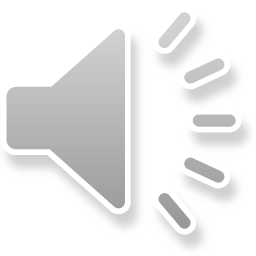 (3)	نوع الكلمة ، يحدد مستوى سهولتها ، فأكثر الكلمات تكراراً هي الأسماء ، تليها الأفعال كما تدل على ذلك قوائم الكلمات الشائعة والأساسية فالأسماء أقرب إلى الواقع من الأفعال، لذلك ينبغي أن تكون نسبة الأسماء المستخدمة في أدب الأطفال في المراحل الأولى من التعليم كثيرة ثم تزداد نسبة الأفعال بعد ذلك تدريجيا . 
(4)	معنى الكلمة ، يحدد مستوى سهولتها ، فالكلمات ينبغي أن تكون ذات معنى وأن تتصل بحاجات الأطفال ، لإشعارهم بقيمة اللغة  كوسيلة هامة للاتصال والتعبير عن حاجاتهم ومطالبهم .
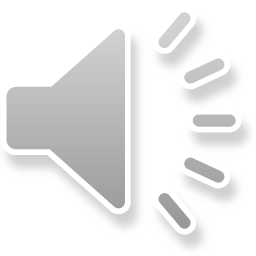 ب- الجملة :
الجمل المناسبة تؤثر على بساطة الأسلوب وسرعة فهم الفكرة ، وتقسم الجملة العربية من حيث بساطتها وتعقيدها إلى ثلاثة مستويات هي :- 
الجمل البسيطة :  وتتكون من مسند ، ومسند إليه  وإسناد ضمني مثل : أزدهر البستان ، البستان مزدهر ، كان البستان مزدهراً ، وهكذا .
الجملة المركبة : وهى التي تتكون من مقطع رئيسي ، ومقاطع تابعة، ويربط  بينهما قواعد الوصل أو الانقطاع  ، وفى الحالة الثانية يكون المقطع الأساسي تأثير على المقطع التابع ، بروابط الواو والضمير وغيرها مثل : جاء حسن وغاب القمر 
الجملة المعقدة : وهى التي تتكون من سلسلة طويلة من الكلام المتتابع المعبر عن المعنى المطلوب ،كقولنا: لما جاء الإسلام ،وخرجت الجيوش من الجزيرة العربية لفتح البلاد التي كانت تحت حكم الفرس والروم استقر كثير من الصحابة في تلك البلاد.
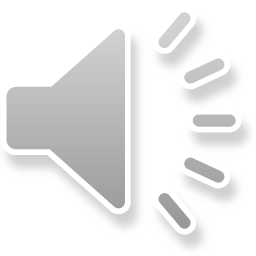 ويمكن الحكم على سهولة  الجملة وصعوبتها بالمعايير الآتية :
(1)	البساطة الفكرية للجملة ، فالجملة الكاملة تؤدى معنى ، ويختلف مستوى صعوبة الجملة أو سهولتها تبعاً لعدد الأفكار التي تشتمل عليها ، ولذا يجب أن تحتوى الجملة على جزء  محدود  من الفكرة التي تقوم عليها الفقرة . 
(2)	طول الجملة أو قصرها، قد يكون مصدر الصعوبة أو السهولة، فالجملة القصيرة جداً قد تؤدى إلى الإيجاز مما يعوق فهم المعنى ، والجملة الطويلة  جداً تؤدى إلى  الإطناب ، والإطناب يؤدى إلى  الخلط ، وبالتالي يؤدي ذلك إلى  تشتت الانتباه لذا ينبغي أن تكون الجملة مناسبة لمستوى الطفل في المرحلة العمرية التي يكتب لها ، وأن تكون قصيرة بقدر الإمكان لأن الطفل يريد من الجملة النتيجة السريعة فهو قليل الصبر لا يحتمل الانتظار ، فضلاً عن أن الجملة القصيرة يفهمها الطفل بسرعة .
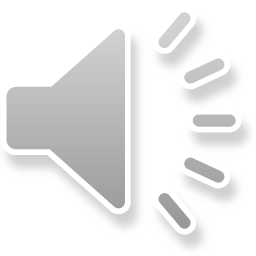 (3)	التقديم والتأخير يزيد في صعوبة  الجملة، فالإسراف في التقديم والتأخير دون مبرر يجعل الجملة صعبة على أطفال هذه المرحلة،كما أن التباعد بين مكونات الجملة يزيد من صعوبتها. 
(4)	نوع الجملة ، يؤثر في سهولتها ، فالجملة الاسمية أسهل من الجمل الفعلية لأنها تبدأ بالاسم الذي هو في الأغلب والأعم أسهل من الفعل لأن له صفة الثابت وعدم التغيير 
(5)	المبنى للمعلوم أسهل من المبنى للمجهول في الجملة لأن الجملة المبنية للمعلوم توضح الفعل والفاعل ، إذاً فهي أيسر على الفهم من الجملة المبنية للمجهول.
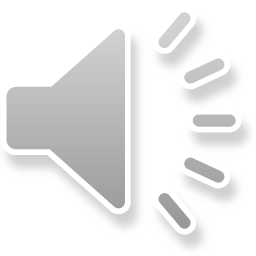 جـ -  من حيث العامية والفصحى :
إن كل ما يقدم ينبغي أن يستخدم فيه اللغة الفصحى المبسطة المستقلة بقدر الإمكان من قاموسه اللغوي مع تهذيبها إذا كانت في حاجة إلى التهذيب ، فبدلاً من أن يقول ( أكلك ) نقــول ( أقول لك ) وبدلاً من أن نقول ( ما أجة ) نقول ( ما جاء ) ..